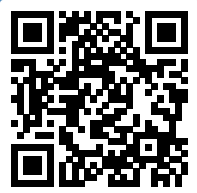 Please take a moment to complete this week’s survey.
For we are his workmanship, created in Christ Jesus for good works, which God prepared beforehand, that we should walk in them.
Ephesians 2:10
Finding Your Groove
What do we mean by your Groove?
Personal Ministry
A Personal Ministry
God wants each of us to bear fruit. 
“This is to my Father’s glory, that you bear much fruit, showing yourselves to be my disciples” (John 15:8). In fact, fruit proves we are His disciples.
The ultimate purpose of our service is to bring glory to God. 
“… so that in all things God may be praised through Jesus Christ. To him be the glory and the power for ever and ever. Amen” (1 Peter 4:11).
The earthly purpose of our calling is to faithfully serve others. 
“Each one should use whatever gift he has received to serve others, faithfully administering God’s grace in its various forms” (1 Peter 4:10).
A Personal Ministry
To bear fruit, God gives each of us different spiritual gifts 
“We have different gifts, according to the grace given us” (Rom 12:6). 
We each serve God as part of a larger body
“Just as each of us has one body with many members, and these members do not all have the same function, so in Christ we who are many form one body, and each member belongs to all the others” (Rom 12:4-5)
“There is always something burning on the altar of Priorities”
-Justin Gerhardt, 
host of Holy Ghost Stories Podcast
11 And he gave the apostles, the prophets, the evangelists, the shepherds and teachers, 12 to equip the saints for the work of ministry, for building up the body of Christ,
Ephesians 4:11-12
15 Rather, speaking the truth in love, we are to grow up in every way into him who is the head, into Christ, 16 from whom the whole body, joined and held together by every joint with which it is equipped, when each part is working properly, makes the body grow so that it builds itself up in love.
Ephesians 4:15-16
16 The Lord give mercy unto the house of Onesiphorus; for he oft refreshed me, and was not ashamed of my chain:
17 But, when he was in Rome, he sought me out very diligently, and found me.

What do you suppose was Onesiphorus’ personal ministry?
2 Timothy 1:16-17
Onesiphorus
Often refreshed Paul while in Ephesus
Not ashamed of Paul’s chains
Traveled to Rome and sought out Paul, presumably to provide him help
36 Now there was in Joppa a disciple named Tabitha, which, translated, means Dorcas. She was full of good works and acts of charity. 37 In those days she became ill and died, and when they had washed her, they laid her in an upper room.
Acts 9:36-37
So Peter rose and went with them. And when he arrived, they took him to the upper room. All the widows stood beside him weeping and showing tunics and other garments that Dorcas made while she was with them.
Acts 9:39
Dorcas
Full of Good Works and Acts of Charity
Made and gave away tunics and other clothing to “all the widows”
Lessons from Dorcas:
How to be more like Dorcas?
Be an example of love in your community
Be alert for practical needs you can help meet
Be aware of prayer needs of others and pray for them faithfully
Be ready to share the gospel to others
36 Thus Joseph, who was also called by the apostles Barnabas (which means son of encouragement), a Levite, a native of Cyprus, 37 sold a field that belonged to him and brought the money and laid it at the apostles' feet.
Acts 4:36-37
Barnabas: “Son of Encouragement”
Sold some of his land and gave it to the apostles for distribution to the needy (Acts 4:36)
Brought Paul to the Apostles to introduce him as a converted Christian (Acts 9:27)
Was sent by the Apostles to Antioch to encourage the new Christians there (Acts 11:22-23)
Went to Tarsus and found Paul and took him to Antioch (Acts 11:25)
Stood up for Mark (Acts 15:39)
Your Personal Ministry
In your home
In the local church
At Work
In the community
Across cultures
To the World
There are probably three groups here today:
Those in their Groove
Those whose Groove has become a Rut
Those without a Groove yet
How to find your Groove
Pray about it
Seek advice from elders, mature Christians
Review what you are good at and passionate about
Try something new
Something within the church walls or in the community
Encourager
Organizer
Home Host
Meal Coordinator
Cleaner
Preacher
Flower Sender
A/V Volunteer
Elder
Prayer Leader
Bible Class Teacher
Adopt-a-Student Parent
Door Holder
Card writer
Security
Greeter
Grass Mower
Prison Visitor
Song Leader
Deacon
IT Administrator
Meal Provider
Giver
Does doing good in the community bring glory to God?
New Grooves in the Community
East Alabama Food Bank
Habitat for Humanity
Mercy Medical
StoryBrook Farms
As for you, always be sober-minded, endure suffering, do the work of an evangelist, 
fulfill your ministry.
2 Timothy 4:5
This Week’s Challenge
Give some thought to what you are passionate about and where your talents lie
Seek out new roles or opportunities to serve
Pray that God gives you wisdom and courage to begin (or continue) your personal ministry
Discuss it with an Elder or mature Christian
This week’s results